May 2018
May 2018 Sub 1 GHz Interest Group
Date: 2018-05-07
Authors:
Notice: This document has been prepared to assist IEEE 802.19. It is offered as a basis for discussion and is not binding on the contributing individual(s) or organization(s). The material in this document is subject to change in form and content after further study. The contributor(s) reserve(s) the right to add, amend or withdraw material contained herein.
Benjamin Rolfe BCA/MERL
Slide 1
May 2018
Sub-1GHz Coexistence Interest Group
At the March Plenary interest was shown in forming an Interest Group on Coexistence in the sub-1GHz frequency bands
The Interest Group will hold its first meetings this week
Tuesday AM2
Wednesday AM1
IG Chair: Benjamin Rolfe, BCA, MERL
Recording Secretary: TBD
Slide 2
Benjamin Rolfe BCA/MERL
May 2018
Opening
Meeting Preamble
Review and Approve Agenda
Review Objectives
Hear technical presentations
Discussion
Conclusions/Recommendations
Slide 3
Benjamin Rolfe BCA/MERL
May 2018
Objectives of the IG
Examine coexistence situation with respect to 802.15.4 and 802.11 based systems operating in Sub-1GHz frequency bands
Evaluate possible actions in 802 to improve coexistence characteristics
Review and discuss coexistence results
Review possible mitigation techniques and strategies
Standard changes?
Implementation Strategies?
Operational/deployment guidance?
Other options?
Make recommendation(s) to the Working Group(s)
Slide 4
Benjamin Rolfe BCA/MERL
May 2018
coexistence
noun
the state or fact of living or existing at the same time or in the same place.
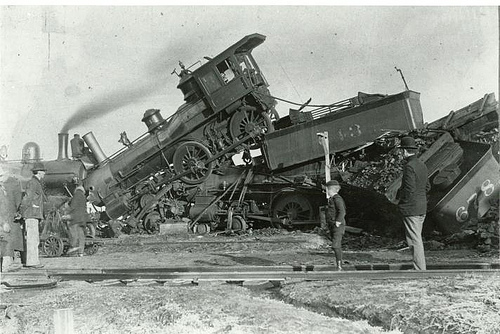 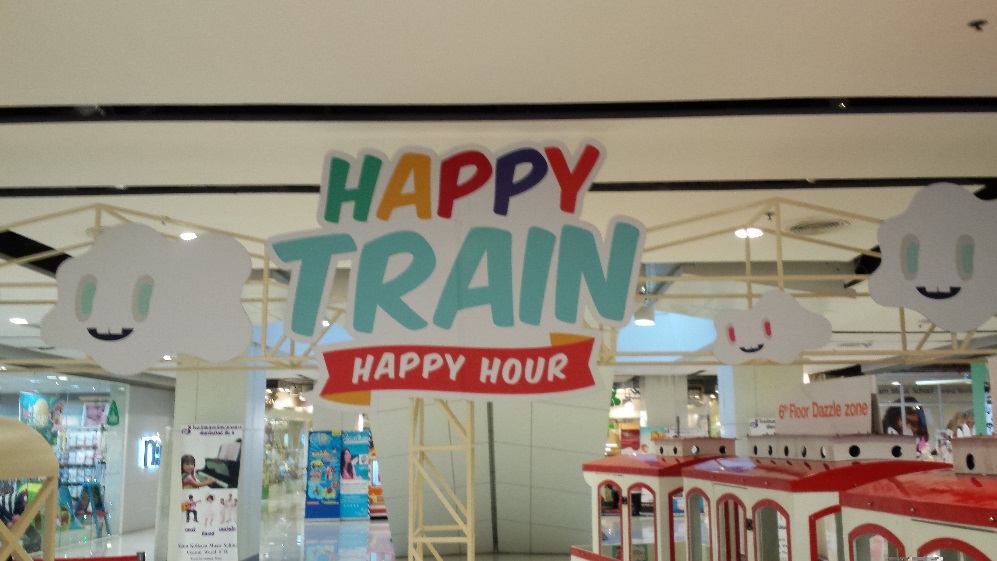 OR


?
Slide 5
Benjamin Rolfe BCA/MERL